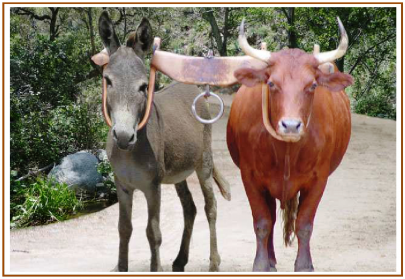 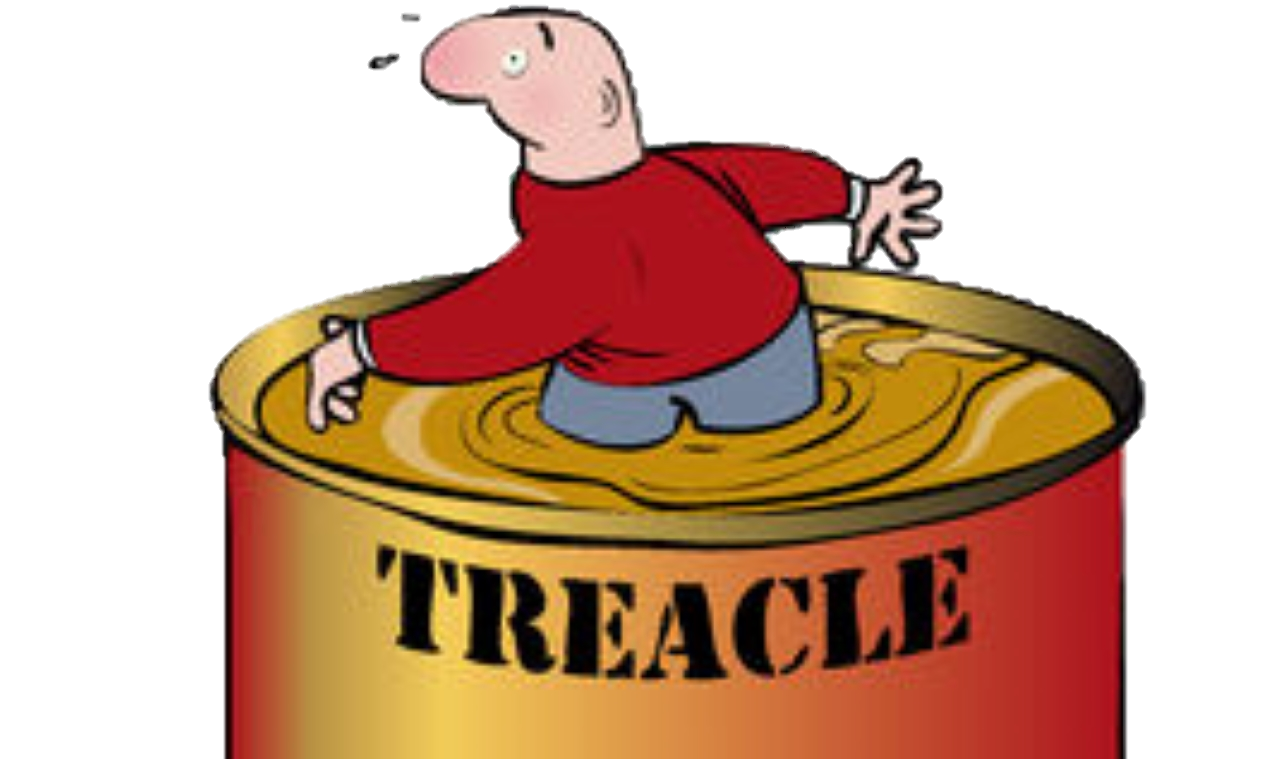 Walking through treacle
9. Appeal to higher things
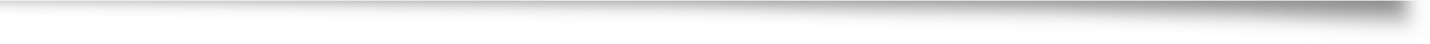 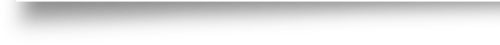 2 Corinthians 6:11-7:16
The yoke
The picture of the yoke is a way into the mystery of life and God and our calling
Genesis 27:40
The yoke keeps you in service or bondage to another person
Leviticus 26:13
God removed the yoke of slavery to give them His own yoke
1 Kings 12:4
The yoke of a leader/king can be heavy or light
Mt 11:28-30
Jesus offers us a ‘comfortable’ yoke
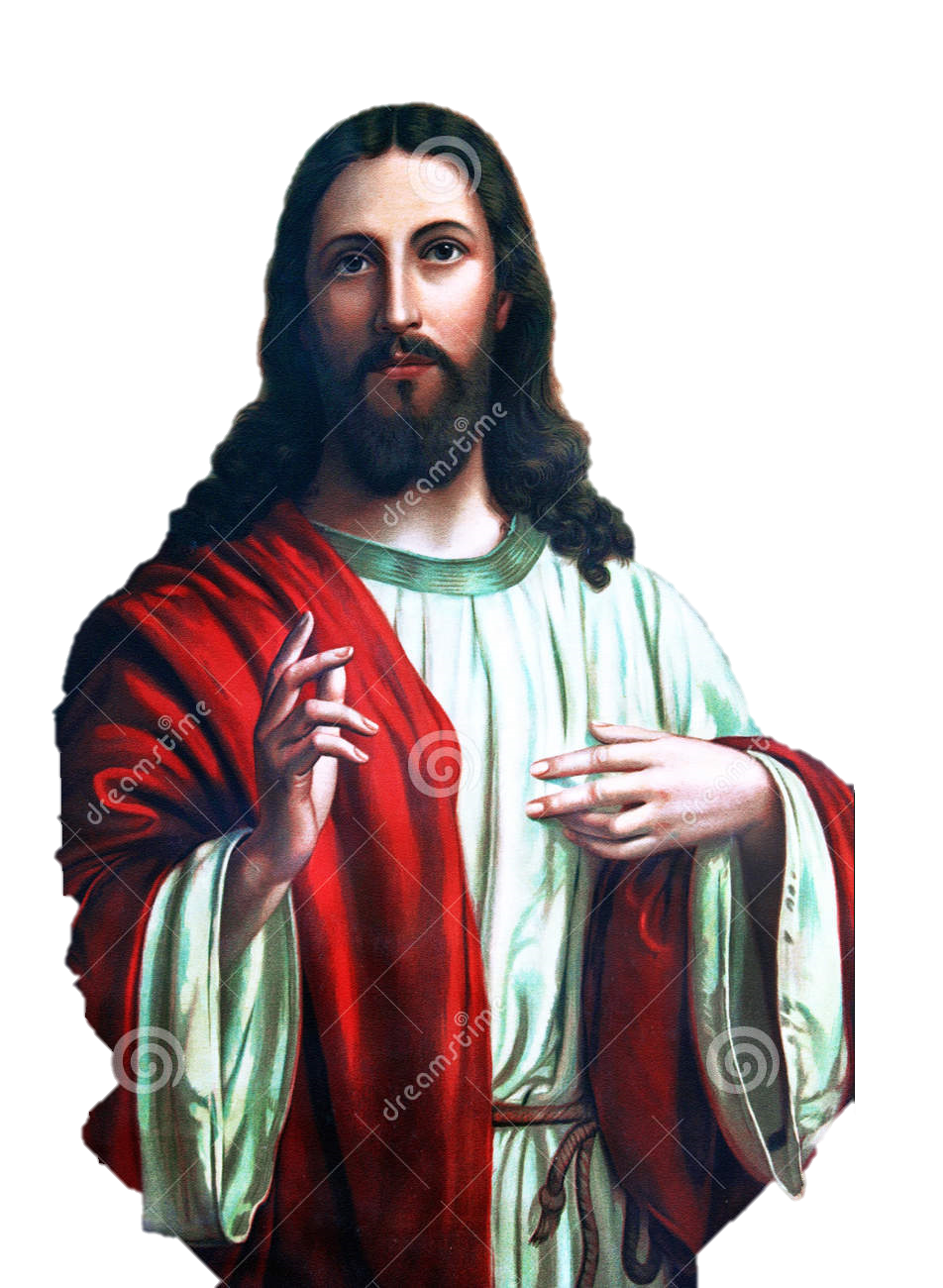 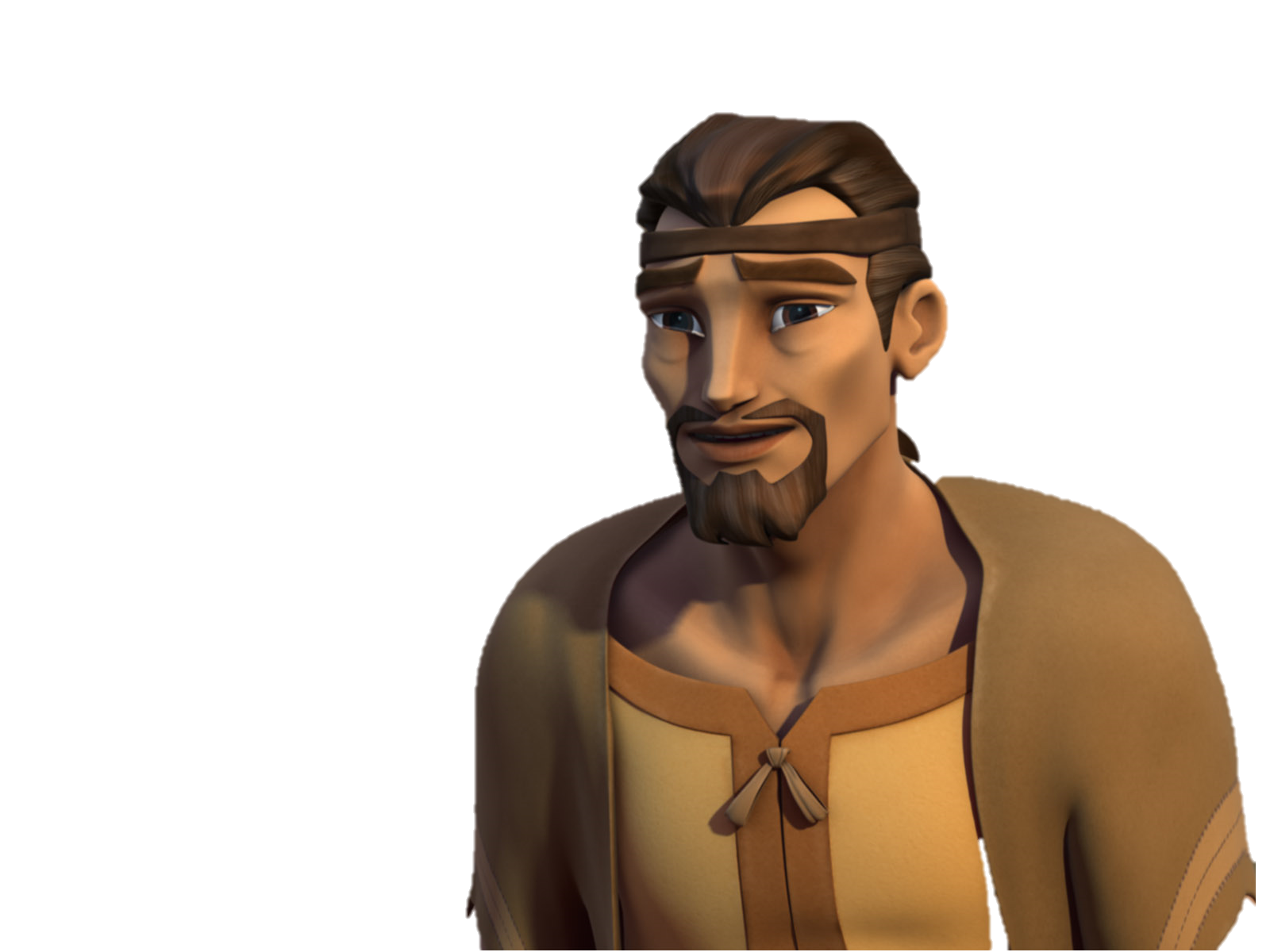 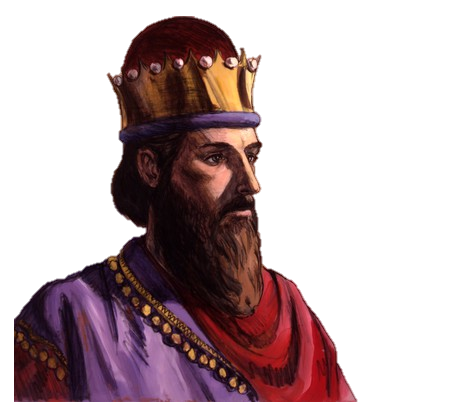 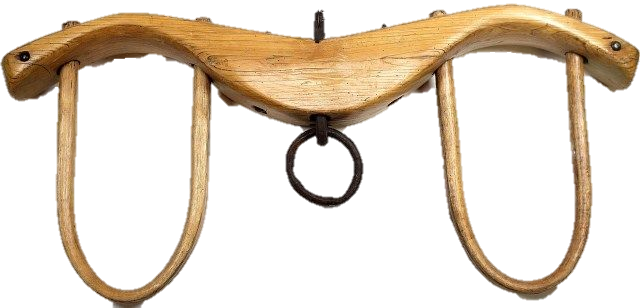 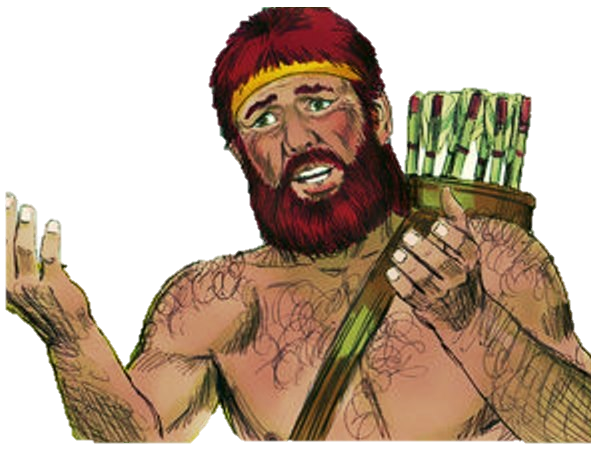 God
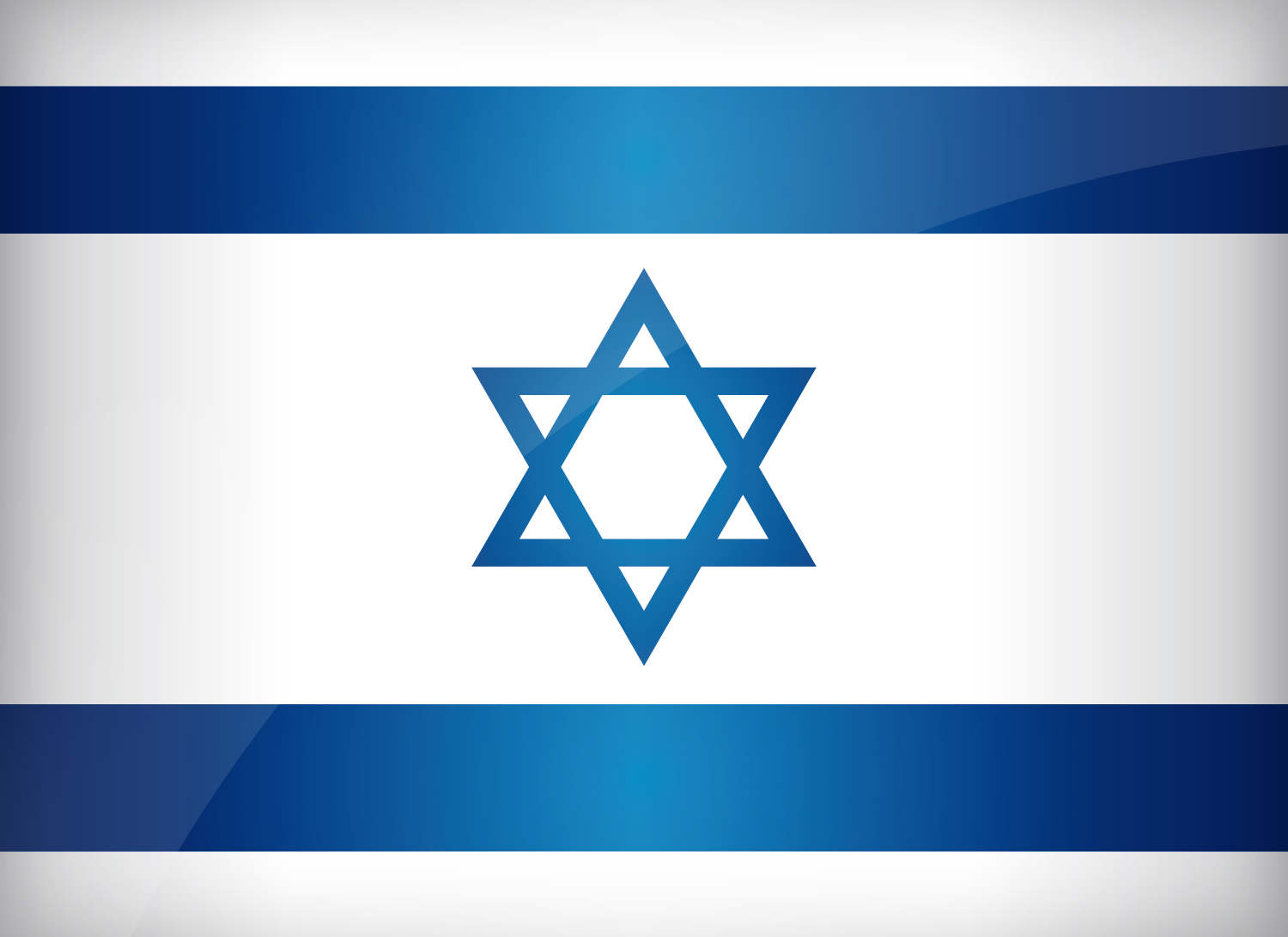 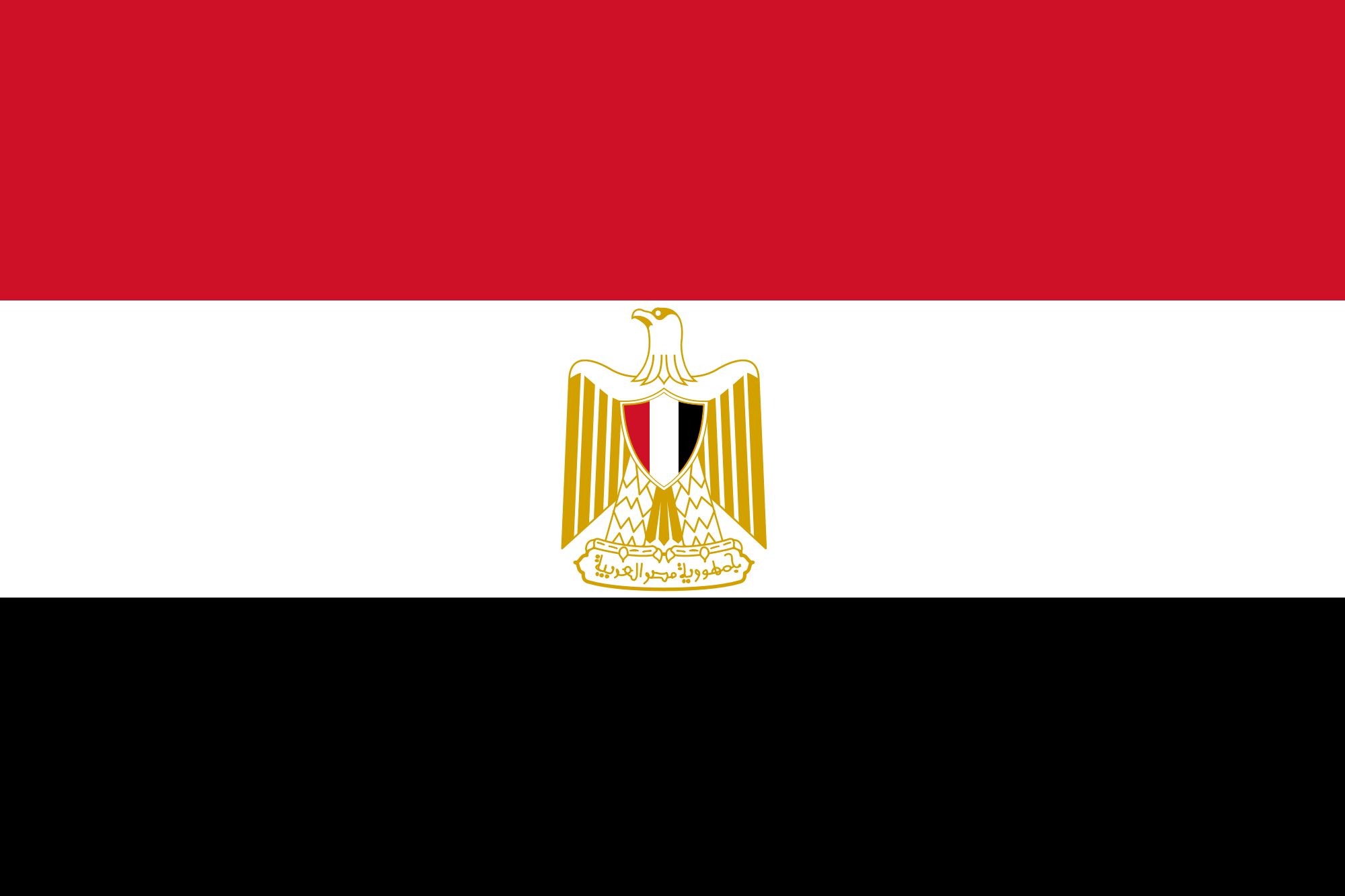 You
YOU
God has a plan for you
Do life in community with Him in Christ
There was the promise in Leviticus (26:12)
“I will live with them and walk among them
I will be their God and they will be my people”
There was the call to holiness (Isa 52:11 & Ezek 20:34,41)
Come out from them and be separate
Touch no unclean thing and I will receive you
There was the invitation to belong to God’s family with Him as Father
I will be a father to you and you will be my sons and daughters (2 Sam 7:14; 7:8)
Do life in community with others who are in Christ
A call based on the promises of God
Separate yourself and find yourself in community
In Corinth this is the call that was issued through Paul when the good news was preached and received
That call was heard but people were taking their time to respond to it
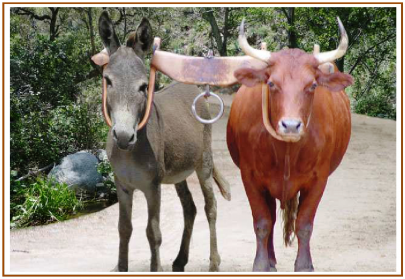 Help for your journey
Don’t be yoked with unbelievers (6:14)
It’s about who you tie yourself to to get to the goals God has for you
Make room for us in your hearts (7:2)
Don’t be over-cautious!
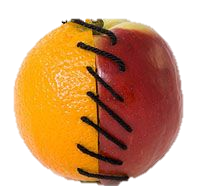 You
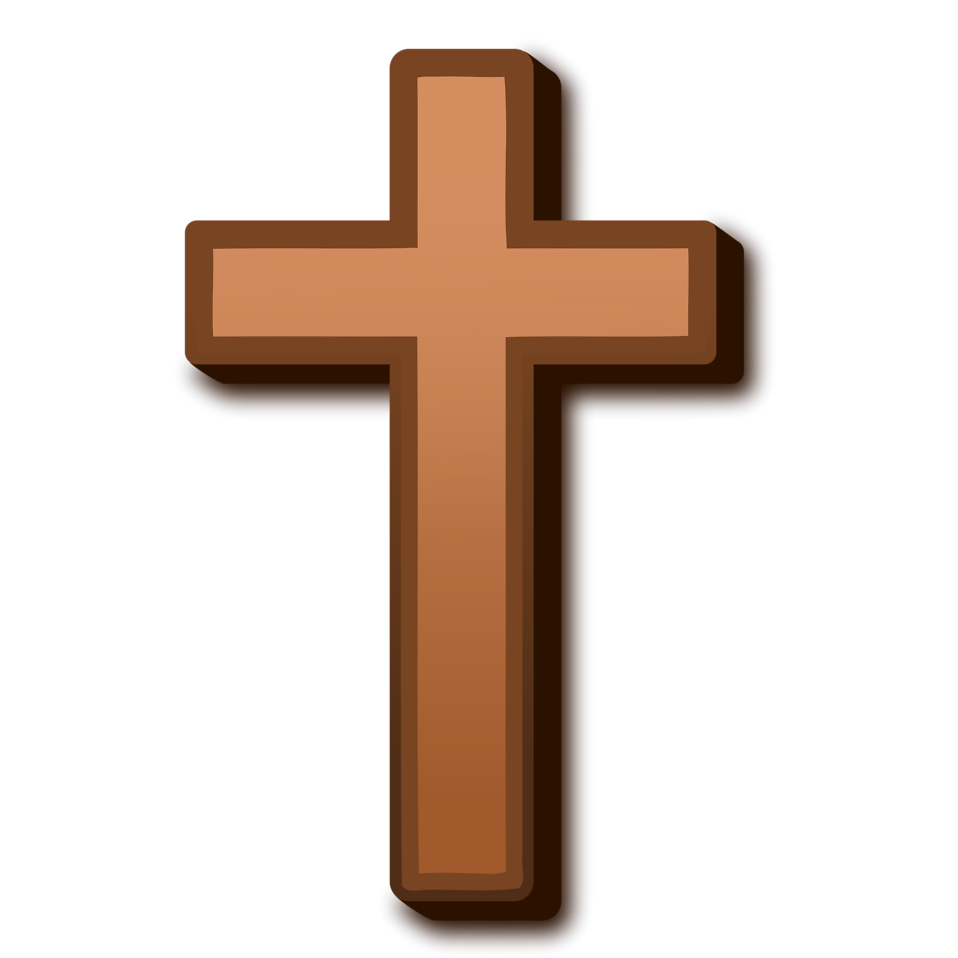 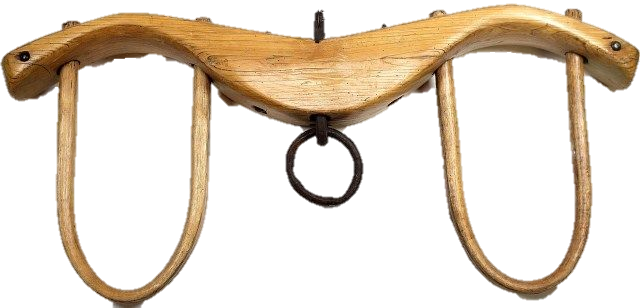 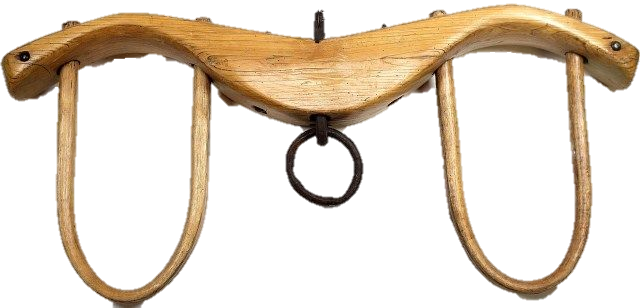 ?
God is a comforting God
He does not condemn decisions in the past
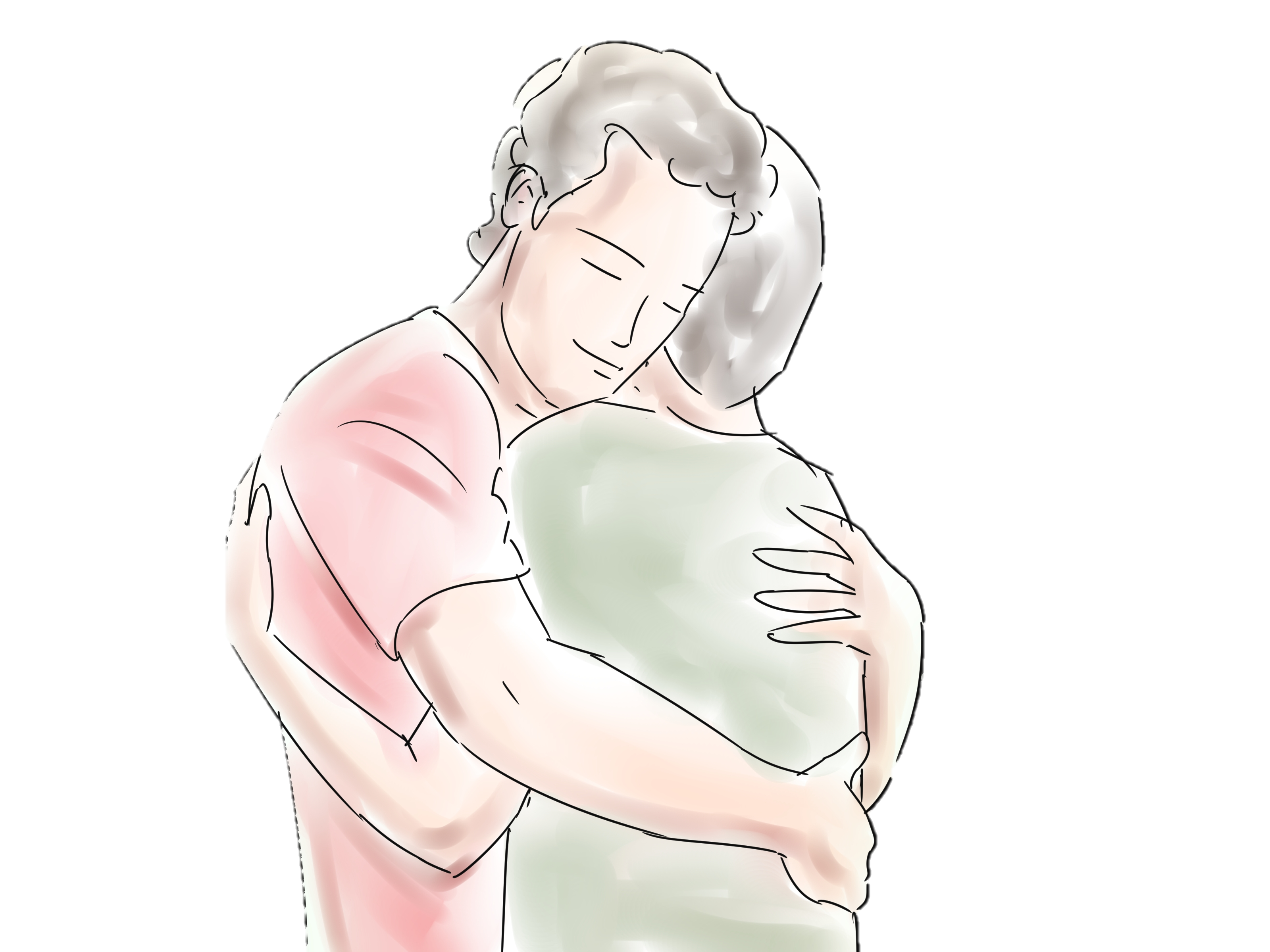 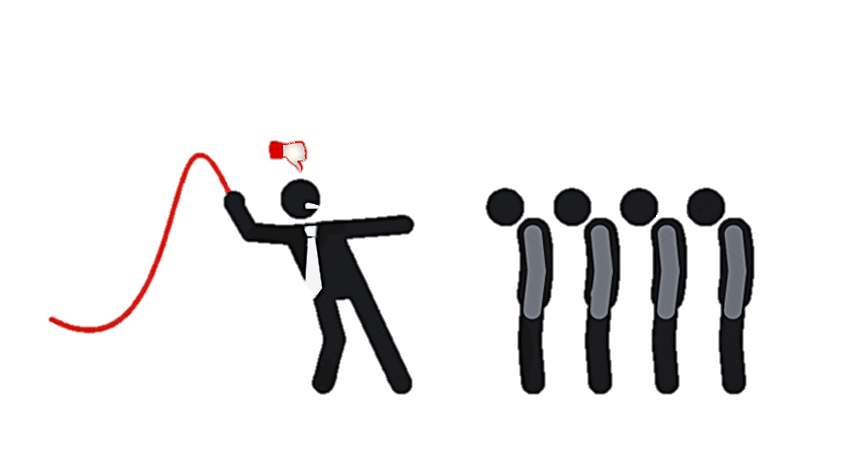